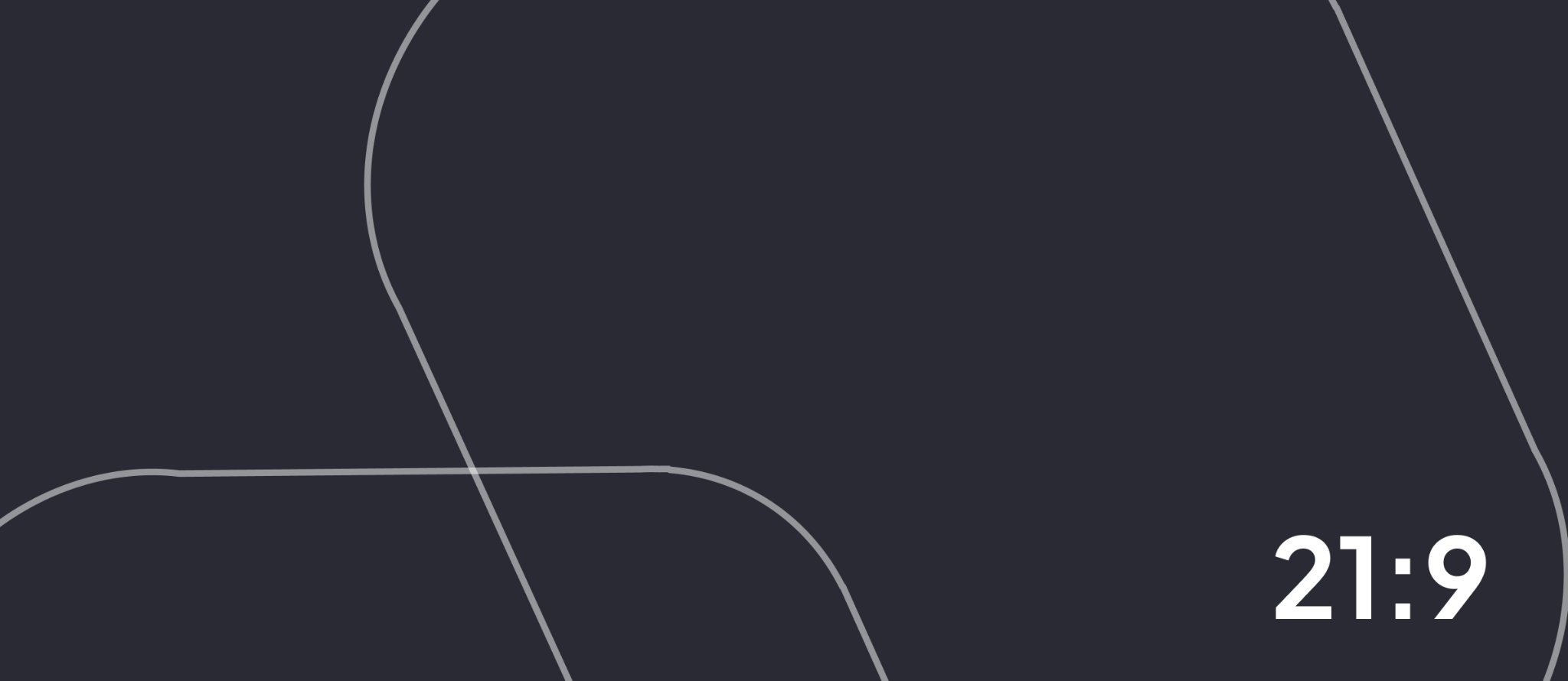 TITRE DU CAS CLIENT
‹#›
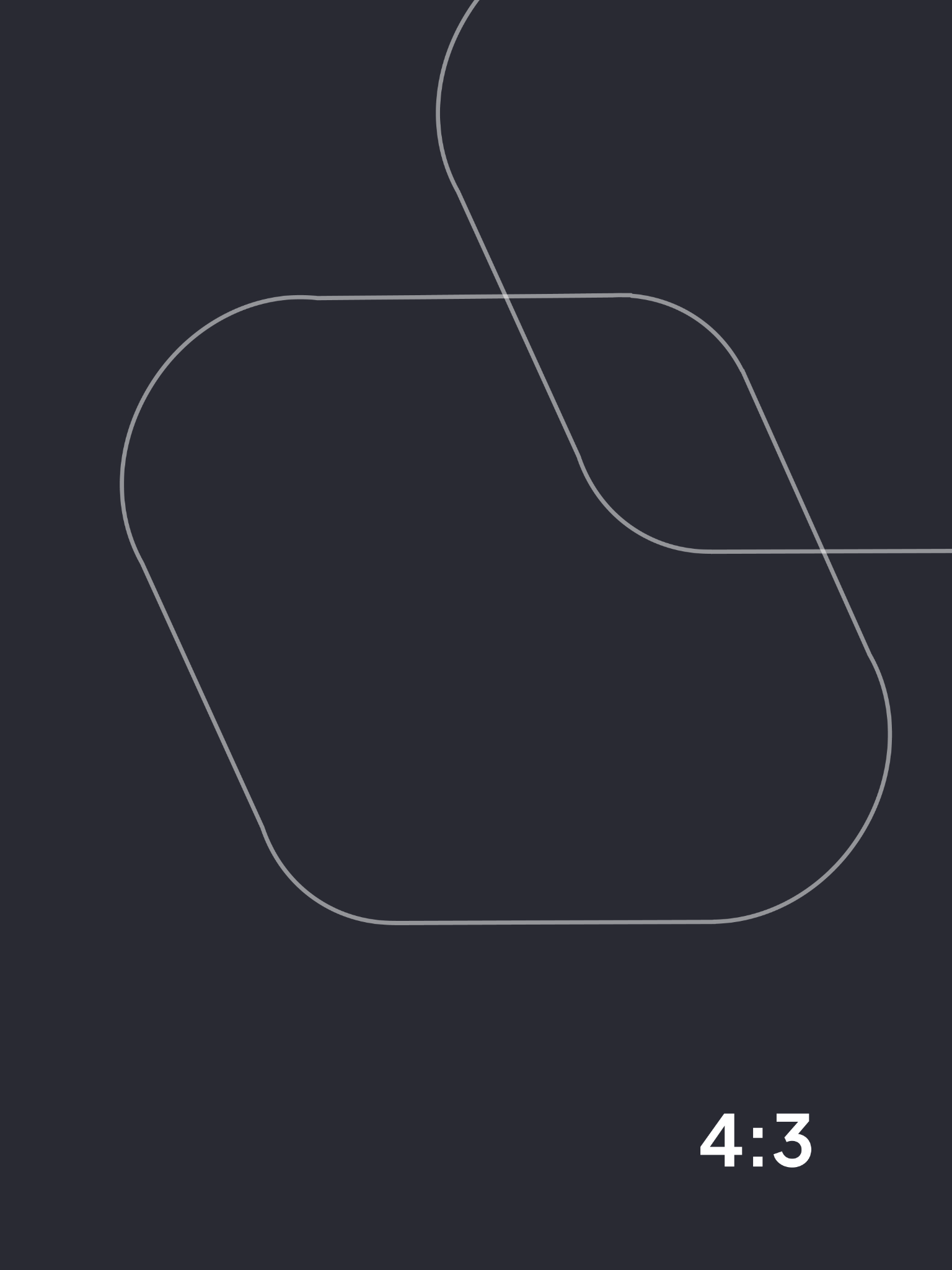 LE CONTEXTE
TITRE DU CONTEXTE
Contexte e 60 mots environ…. Lorem ipsum dolor sit amet, consectetur adipiscing elit. Donec ut aliquet ipsum. Phasellus commodo purus nec lectus hendrerit, vitae pellentesque ante ultrices. Donec eget mattis nulla, nec varius nulla. Etiam pellentesque, velit id finibus sagittis, velit nisl malesuada lacus, ut convallis est nulla at lacus. Sed a eros sed ante imperdiet pulvinar sed id ipsum. Curabitur semper pulvinar dui vel.
METTRE EN AVANT
Mettre en avant un point sépcifique en 15 mots environ…Lorem ipsum dolor sit amet, consectetur adipiscing elit. Sed quis eleifend mauris. Phasellus eget leo.
‹#›
LES RESULTATS
Description de ce qui a été réalisé en 80 mots environ…Lorem ipsum dolor sit amet, consectetur adipiscing elit. Nulla a nisi dui. Donec rhoncus a ante in mollis. Sed ultricies lorem non sodales viverra. Nulla porta, lectus id fermentum condimentum, enim elit lacinia libero, id consectetur lectus mauris et est. Etiam a tempus tellus, id fringilla orci. Nam interdum consectetur justo sit amet malesuada. Etiam egestas at eros a tempus. Pellentesque sed tortor mauris. Cras nec nibh erat. Nam auctor ut ex sed volutpat. Ut nec ante magna. Morbi et.
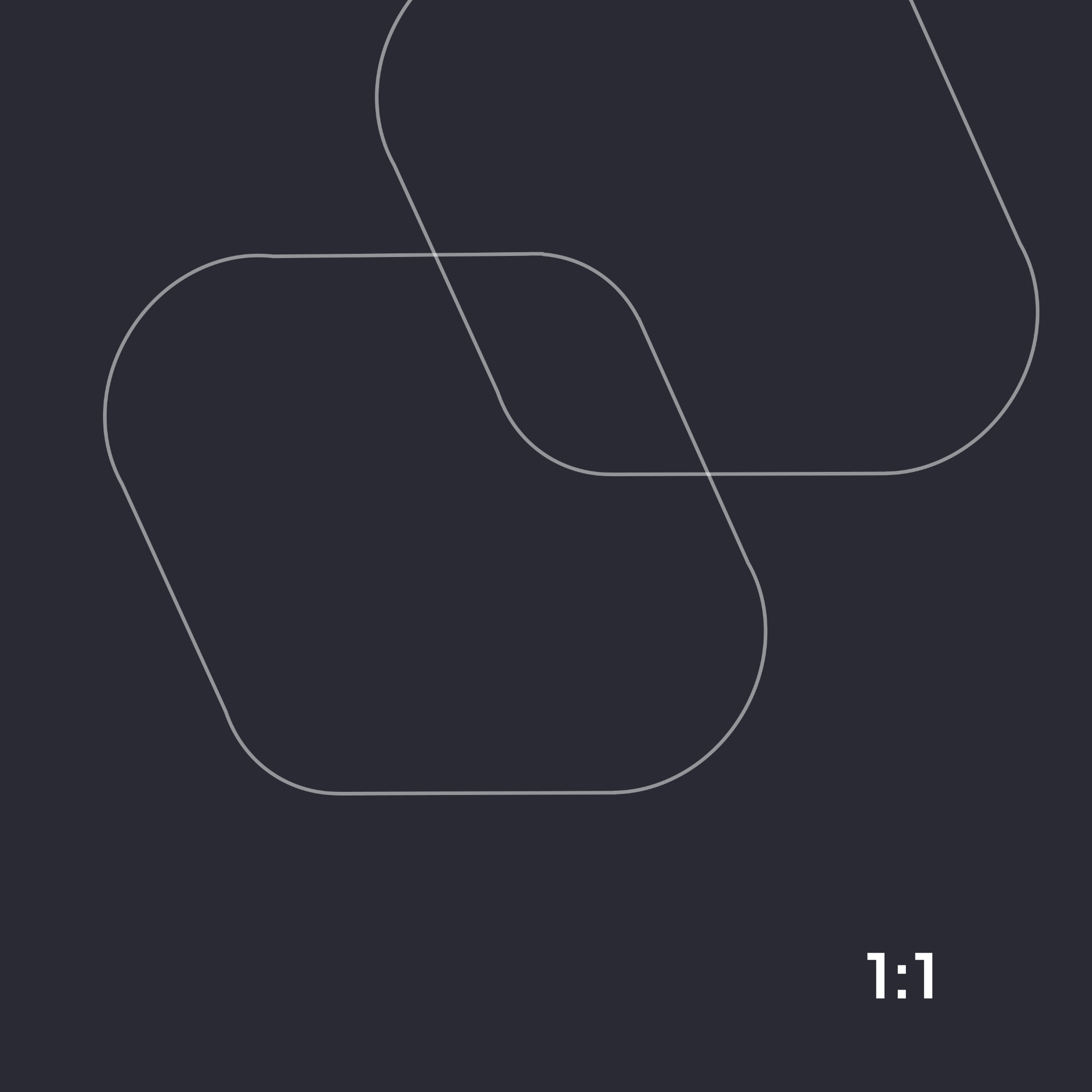 QUELQUES CHIFFRES
Mettre quelques chiffres ici pour illustrer les résultats
‹#›
PROJECT TIMELINE
Titre
Titre
DATE 2
Date 3
STEP 1
STEP 3
Explication courte
Explication courte
Titre
Titre
DATE 1
Date 3
Explication courte
Explication courte
STEP 2
STEP 4
‹#›